Examining Evangelical Concentrations and International Migrations in the United States and Canada: A Call for More and Better Urban Research
Evangelical Missiological Society
Scottsdale,  Arizona
September 29-October 1, 2011
J. D. Payne
Email: jpayne@sbts.edu
Phone: 502-897-4307
Twitter: @jd_payne
Blog: www.jdpayne.org www.northamericanmissions.org
Contact Information
Value
X
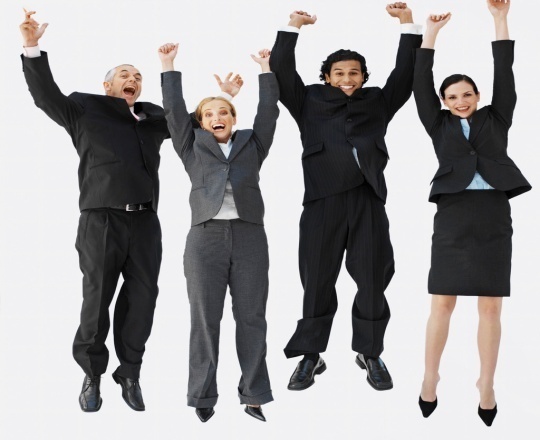 Value
X
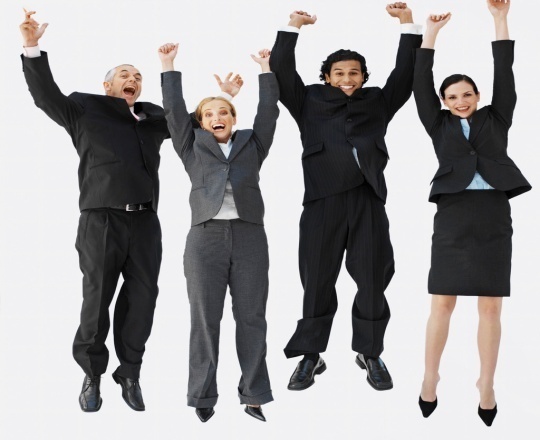 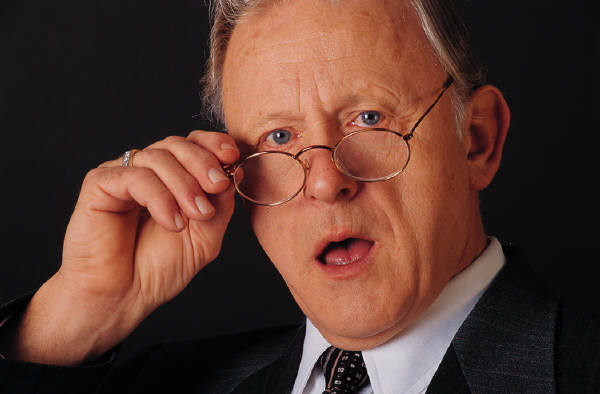 Value
X
Case Study #1: Evangelical Concentrations in the United States and Canada
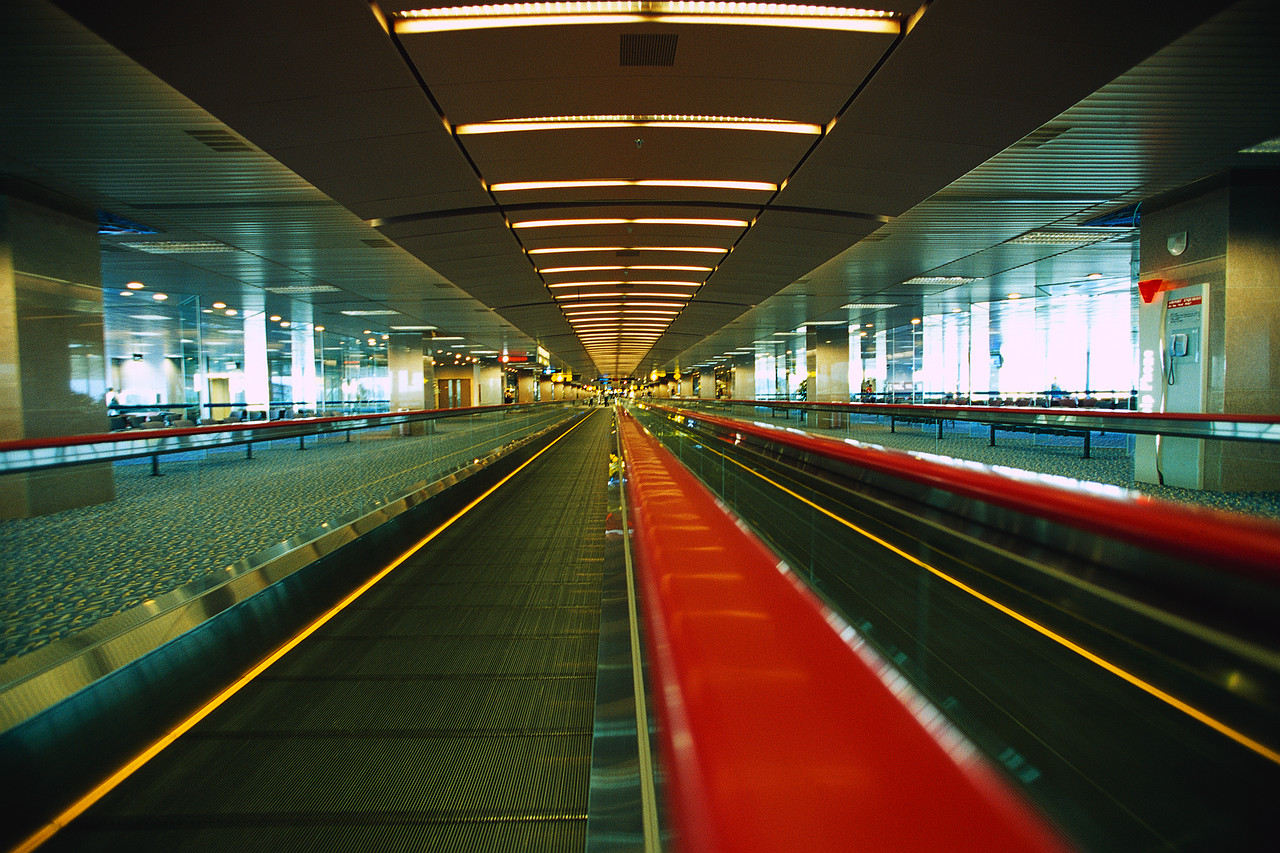 What is Our Urban Perspective?
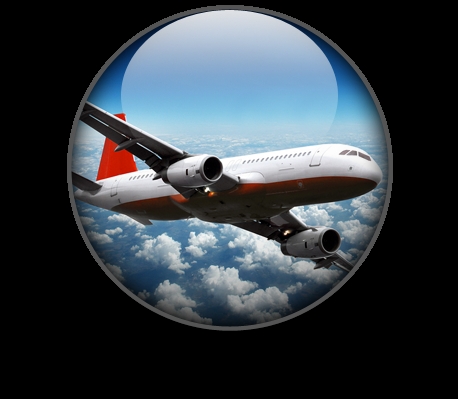 At 35,000 Feet?
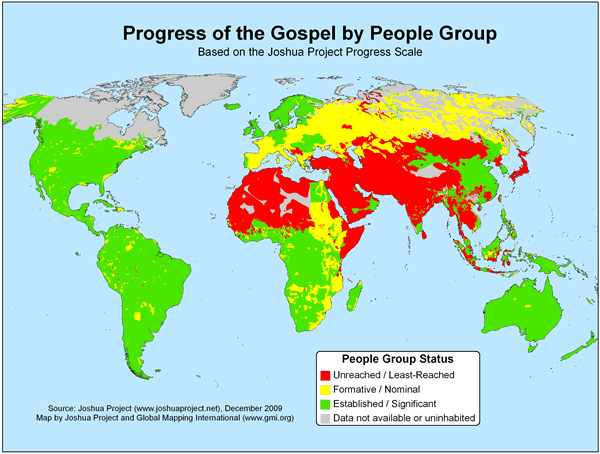 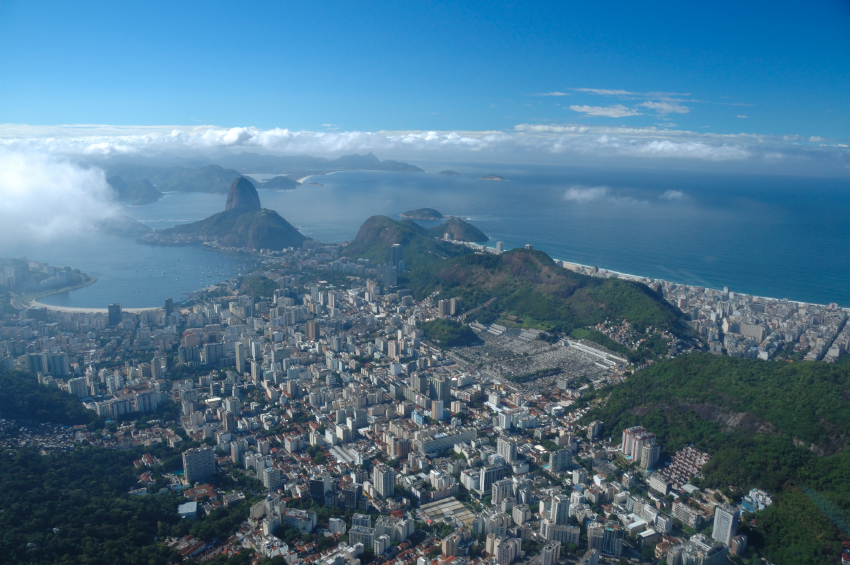 At 15,000 Feet?
Evangelical Percentages

Evangelical Churches to Population Ratios
What We Know
Best Data is 10 Years Old for U. S./5 Years Old for Canada

Questionable Definition of “Evangelical” and inclusion of “Adherents”
Limitations Affecting What We Know
United States Metro Areas5% or less evangelical
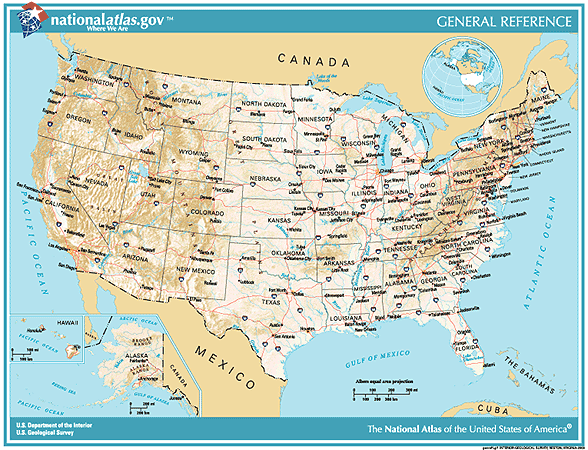 California
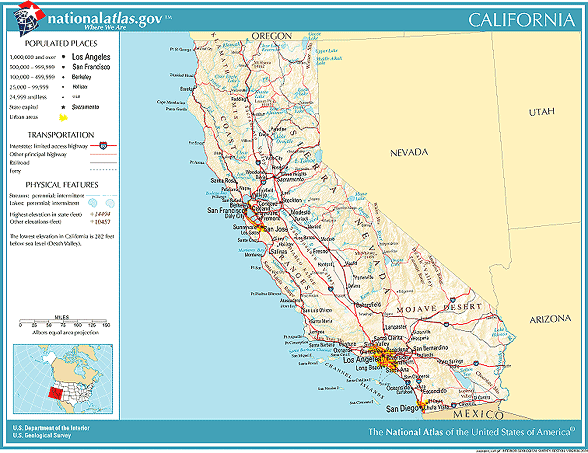 Salinas, CA
4.7% evangelical109 evangelical churchestotal population: 401,762
people per church: 3,686
Statistic Source: The Association of Religion Data Archives
Connecticut
Hartford, CT
2.7% evangelical152 evangelical churchestotal population: 1,148,618
people per church: 7,557
New London-Norwich, CT
2.5% evangelical40 evangelical churchestotal population: 259,088
people per church: 6,477
Statistic Source: The Association of Religion Data Archives
Iowa
Dubuque, IA
3.1% evangelical13 evangelical churchestotal population: 89,143
people per church: 6,857
Statistic Source: The Association of Religion Data Archives
Maine
Bangor, ME
3.8% evangelical41 evangelical churchestotal population: 144,919
people per church: 3,535
Lewiston-Auburn, ME
5% evangelical25 evangelical churchestotal population: 103,793
people per church: 4,152
Portland, ME
3.8% evangelical58 evangelical churchestotal population: 265,612
people per church: 4,580
Statistic Source: The Association of Religion Data Archives
Massachusetts
Boston-Worcester-Lawrence-Lowell-Brockton, MA
2.5% evangelical778 evangelical churchestotal population: 6,057,826
people per church:7,786
Pittsfield, MA
1.5% evangelical14 evangelical churchestotal population: 134,953
people per church: 9,640
Springfield, MA
1.9% evangelical62 evangelical churchestotal population: 608,479
people per church: 9,814
Barnstable-Yarmouth, MA
1.5% evangelical25 evangelical churchestotal population: 222,230
people per church: 8,889
Statistic Source: The Association of Religion Data Archives
Nevada
Reno, NV
4.6% evangelical72 evangelical churchestotal population: 339,486
people per church: 4,715
Statistic Source: The Association of Religion Data Archives
New Jersey
Philadelphia-Wilmington-Atlantic City, PA-NJ-DE
3.6% evangelical1,085 evangelical churchestotal population 6,188,463
people per church: 5,704
Reno, NV
4.6% evangelical72 evangelical churchestotal population: 339,486
people per church: 4,715
Statistic Source: The Association of Religion Data Archives
New York
Utica-Rome, NY
3.4% evangelical62 evangelical churchestotal population: 299,896
people per church: 4,837
Glens Falls, NY
3.1% evangelical29 evangelical churchestotal population: 124,345
people per church: 4,288
Syracuse, NY
3.7% evangelical145 evangelical churchestotal population: 732,117
people per church: 5,049
Albany-Schenectady-Troy, NY
2.7% evangelical150 evangelical churchestotal population: 875,583
people per church: 5,837
Rochester, NY
4.1% evangelical216 evangelical churchestotal population: 1,098,201
people per church: 5,084
New York – Northern New Jersey – Long Island, NY-NJ-CT-PA
2.3% evangelical2478 evangelical churchestotal population: 21,104,292
people per church: 8,517
Binghamton, NY
4.4% evangelical72 evangelical churchestotal population 252,320
people per church: 3,504
Statistic Source: The Association of Religion Data Archives
Rhode Island
Providence-Warwick-Pawtucket, RI
1.7% evangelical117 evangelical churchestotal population: 962,886
people per church: 8,230
Statistic Source: The Association of Religion Data Archives
Pennsylvania
Scranton--Wilkes-Barre—Hazelton, PA
3.1% evangelical132 evangelical churchestotal population: 624,776
people per church: 4,733
Allentown-Bethlehem-Easton, PA
2.8% evangelical97 evangelical churchestotal population: 637,985
people per church: 6,577
Pittsburgh, PA
5% evangelical 593 evangelical churchestotal population: 2,358,695
people per church: 3,978
Reading, PA
4% evangelical93 evangelical churchestotal population: 373,638
people per church: 4,018
Statistic Source: The Association of Religion Data Archives
Texas
Laredo, TX
3.9% evangelical42 evangelical churchestotal population 193,117
people per church: 4,598
Statistic Source: The Association of Religion Data Archives
Utah
Salt Lake City-Ogden, Utah
2.3% evangelical136 evangelical churchestotal population: 1,333,914
people per church: 9,808
Provo-Orem, Utah
0.6% evangelical20 evangelical churchestotal population: 368,536
people per church: 18,427
Statistic Source: The Association of Religion Data Archives
Vermont
Burlington, VT
2.9% evangelical30 evangelical churchestotal population: 198,889
people per church: 6,630
Statistic Source: The Association of Religion Data Archives
Evangelicals in Selected Canadian  Metropolitan Areas
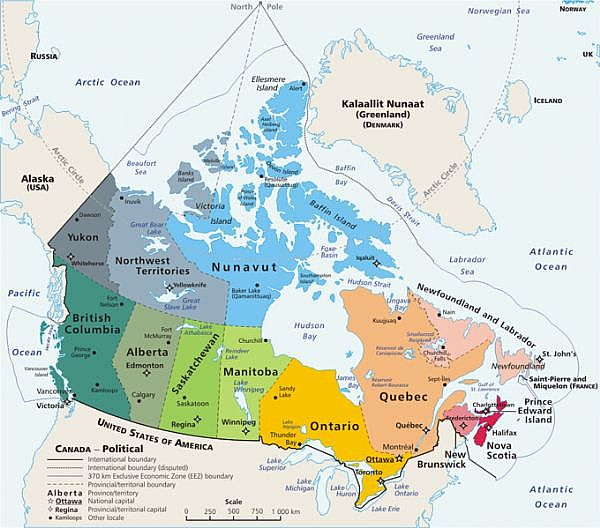 Source: Lorne Hunter, Outreach Canada
Map: Natural Resources Canada
Alberta
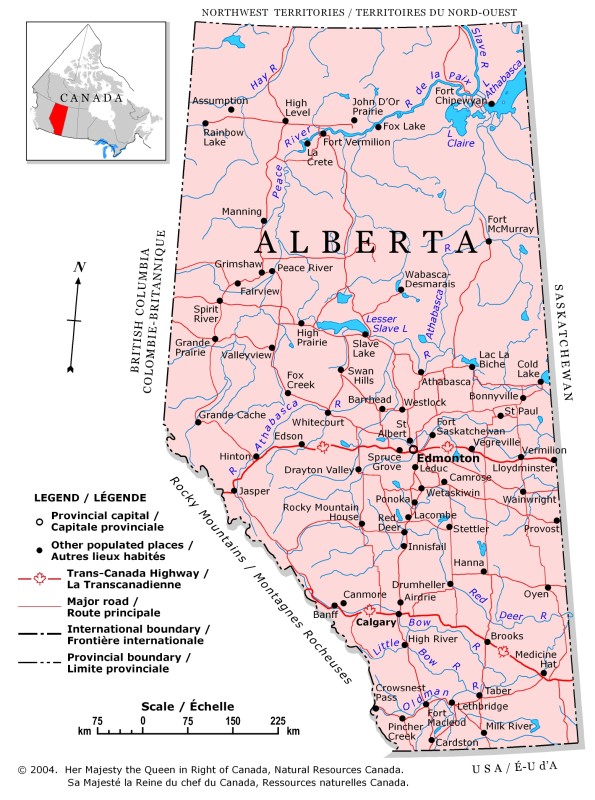 Edmonton
Total Population: 1,050,046
evangelical churches: 307
People per Church: 3,420
Calgary
Total Population: 1,107,242
evangelical churches: 290
People per Church: 3,818
Source: Lorne Hunter, Outreach Canada
Map: Natural Resources Canada
British Columbia
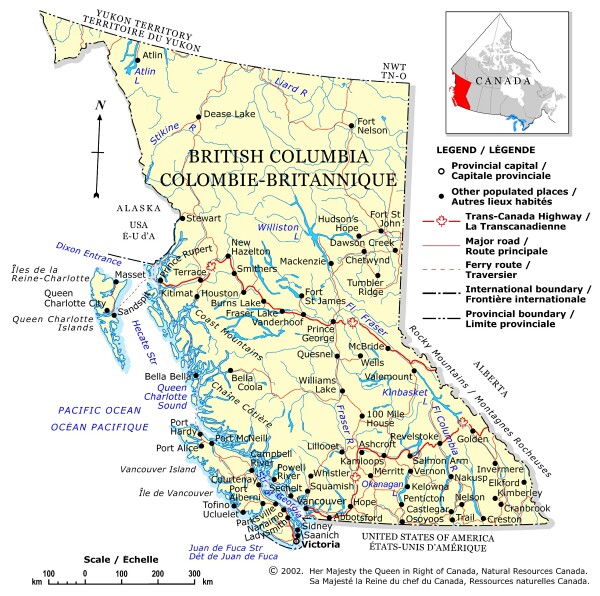 Vancouver
Total Population: 2,236,068
evangelical churches: 684
People per Church: 3,269
Victoria
Total Population: 334,332
evangelical churches: 91
People per Church: 3,674
Source: Lorne Hunter, Outreach Canada
Map: Natural Resources Canada
Manitoba
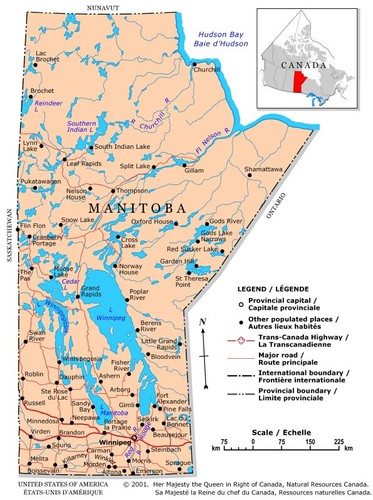 Winnipeg
Total Population: 706,749
evangelical churches: 223
People per Church: 3,169
Source: Lorne Hunter, Outreach Canada
Map: Natural Resources Canada
Newfoundland
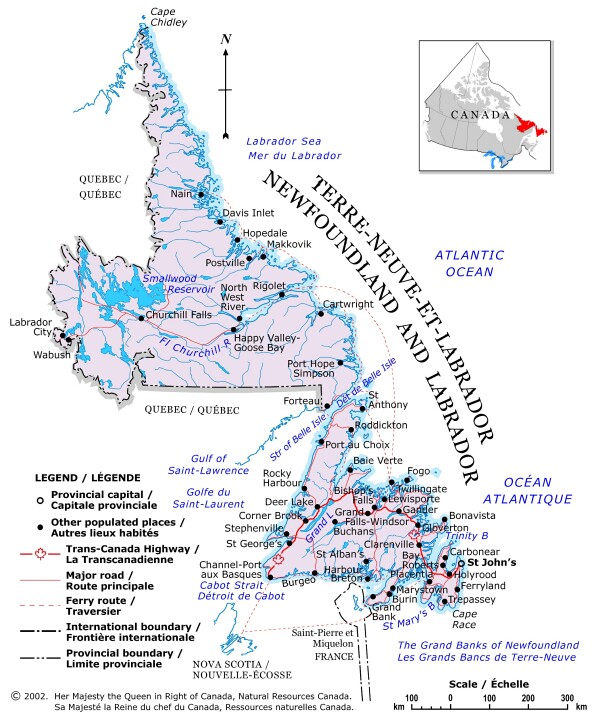 St. John’s
Total Population: 181, 394
evangelical churches: 27
People per Church: 6,718
Source: Lorne Hunter, Outreach Canada
Map: Natural Resources Canada
New Brunswick
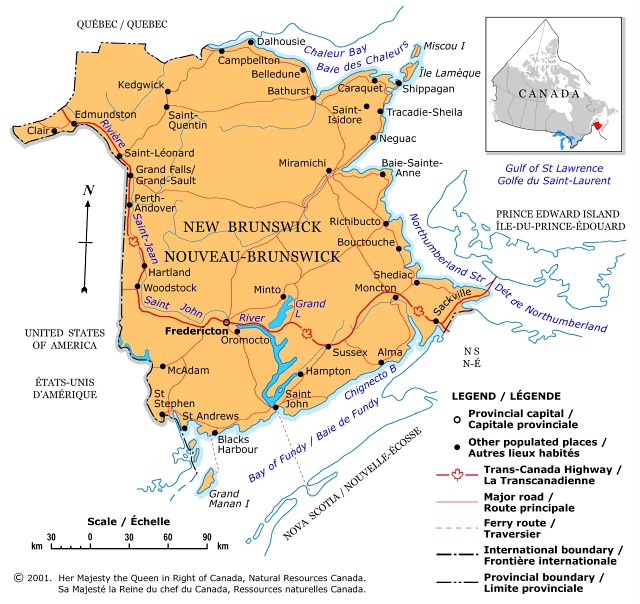 Saint John
Total Population: 125,944
evangelical churches: 60
People per Church: 2,099
Source: Lorne Hunter, Outreach Canada
Map: Natural Resources Canada
Nova Scotia
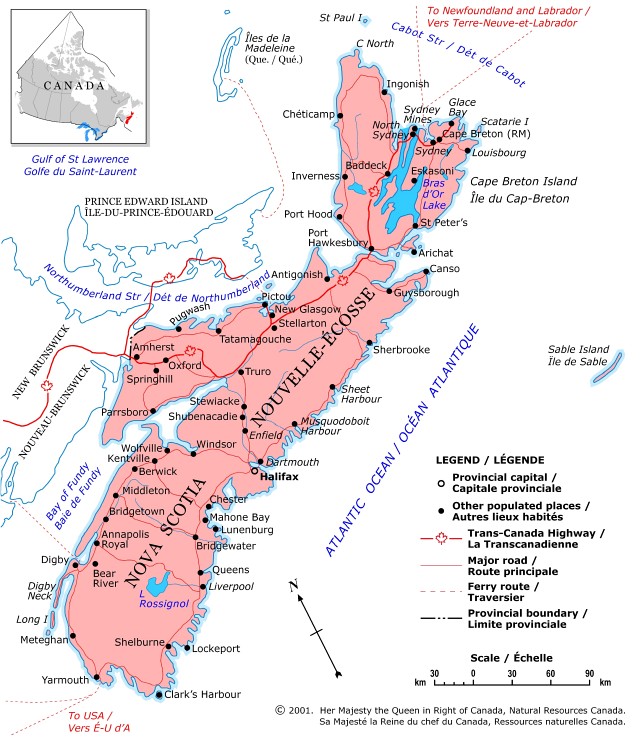 Halifax
Total Population: 382,203
evangelical churches: 108
People per Church: 3,539
Source: Lorne Hunter, Outreach Canada
Map: Natural Resources Canada
Ontario
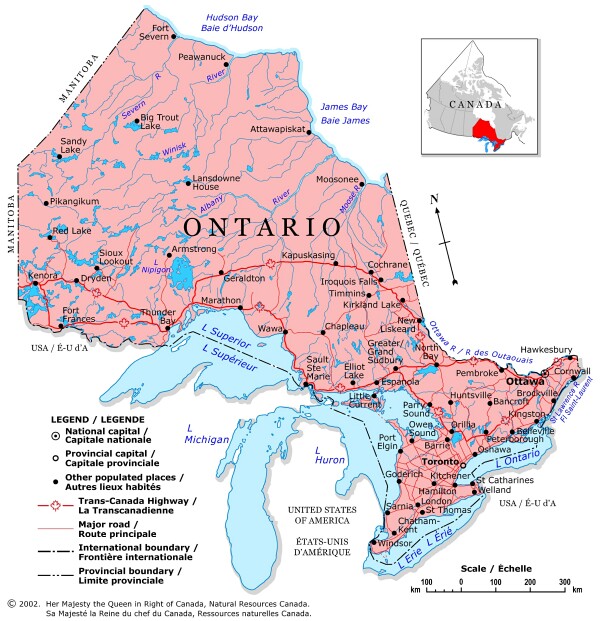 Thunder Bay
Total Population: 125,359
evangelical churches: 39
People per Church: 3,214
Greater Sudbury
Total Population: 161,983
evangelical churches: 34
People per Church: 4,764
Ottawa-Gatineau
Total Population: 1,158,314
evangelical churches: 189
People per Church: 6,129
Kingston
Total Population: 154,971
evangelical churches: 43
People per Church: 3,604
Hamilton
Total Population: 716, 230
evangelical churches: 196
People per Church: 3,654
Oshawa
Total Population: 344,374
evangelical churches: 64
People per Church: 5,381
London
Total Population: 465,720
evangelical churches: 139
People per Church: 3,351
Toronto
Total Population: 5,406,324
evangelical churches: 1,034
People per Church: 5,229
Windsor
Total Population: 332,066
evangelical churches: 88
People per Church: 3,773
St. Catherine’s-Niagara
Total Population: 396,754
evangelical churches: 166
People per Church: 2,390
Source: Lorne Hunter, Outreach Canada
Map: Natural Resources Canada
Quebec
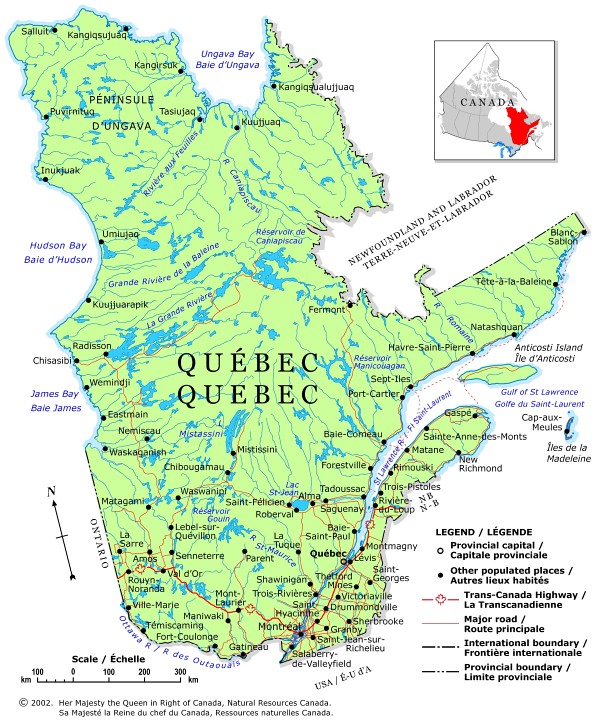 Saguenay
Total Population: 152,132
evangelical churches: 7
People per Church: 21,733
Quebec
Total Population: 723,263
evangelical churches: 31
People per Church: 23,331
Trois-Rivieres
Total Population: 142,614
evangelical churches: 15
People per Church: 9,508
Montreal
Total Population: 3,666,280
evangelical churches: 422
People per Church: 8,688
Sherbrooke
Total Population: 164,685
evangelical churches: 19
People per Church: 8,668
Source: Lorne Hunter, Outreach Canada
Map: Natural Resources Canada
Saskatchewan
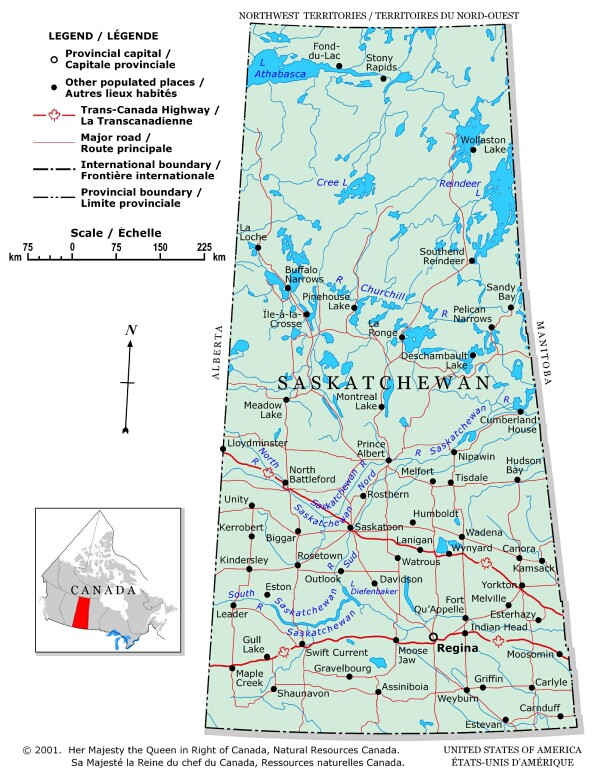 Saskatoon
Total Population: 235,464
evangelical churches: 101
People per Church: 2,331
Regina
Total Population: 198,316
evangelical churches: 63
People per Church: 3,148
Source: Lorne Hunter, Outreach Canada
Map: Natural Resources Canada
Case Study #2: International Migrations to the United States and Canada
Country of Birth
Populations by Country of Birth
Enclaves (to some degree)
What We Know
Unknown Ethno-linguistic 	Characteristics
Unknown Evangelical Percentages 	by People Group
Unknown Receptivity Levels
Unknown Generational Matters
Unknown Global Social Networks
Unknown Harvest Force
Limitations Affecting What We Know
[Speaker Notes: Source:  United Nations, “The International Migrant Stock—2008 Revision,” [on-line]  http://esa.un.org/migration/index.asp?panel=1; accessed 15 February, 2011.]
ASSUMPTIONS
Top Places of Origin for International Students in the U. S., 2009-2010
[Speaker Notes: Taken from http://www.iie.org/en/Research-and-Publications/~/media/Files/Corporate/Open-Doors/Fast-Facts/Fast%20Facts%202010.ashx; accessed 28 February, 2011.]
Refugee and Asylum Seekers, 2009
[Speaker Notes: UNHCR, “2009 Global Trends: Refugees, Asylum-seekers, Returnees, Internally Displaced and Stateless Persons,” (Geneva: United Nations High Commissioner for Refugees, 2010), 24-26. [on-line] http://www.unhcr.org/4c11f0be9.html; accessed 23 January 2011.]
[Speaker Notes: UNHCR, “2009 Global Trends: Refugees, Asylum-seekers, Returnees, Internally Displaced and Stateless Persons,” (Geneva: United Nations High Commissioner for Refugees, 2010), 24-26. [on-line] http://www.unhcr.org/4c11f0be9.html; accessed 23 January 2011.]
Refugee Arrivals in the U.S. by Country of Nationality, 2009
[Speaker Notes: Daniel C. Martin, “Refugees and Asylees: 2009,” Annual Flow Report, Office of Immigration Statistics, 3 [on-line] http://www.dhs.gov/xlibrary/assets/statistics/publications/ois_rfa_fr_2009.pdf; accessed 24 January, 2011.]
[Speaker Notes: UNHCR, “2009 Global Trends: Refugees, Asylum-seekers, Returnees, Internally Displaced and Stateless Persons,” (Geneva: United Nations High Commissioner for Refugees, 2010), 24-26. [on-line] http://www.unhcr.org/4c11f0be9.html; accessed 23 January 2011.]
The North American and International Significance for Urban Research
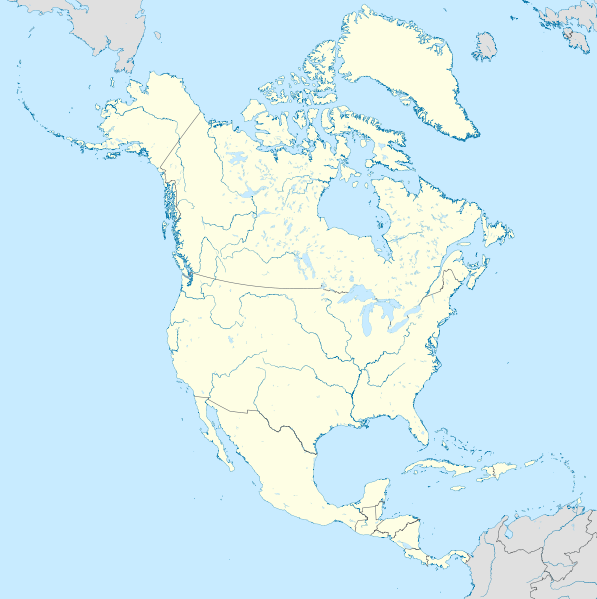 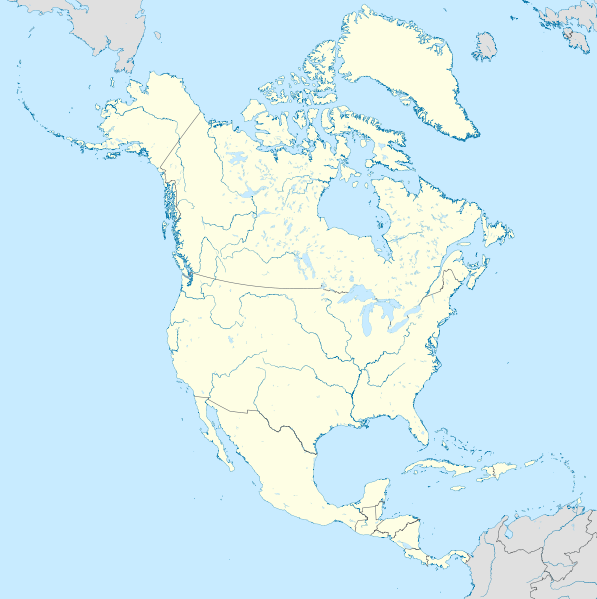 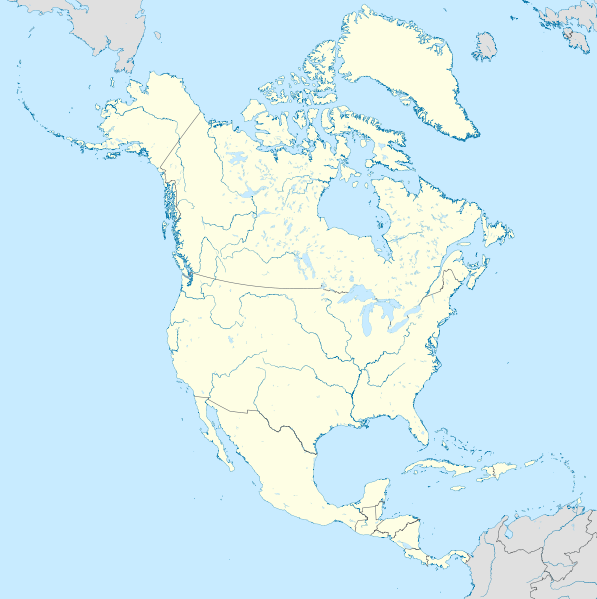 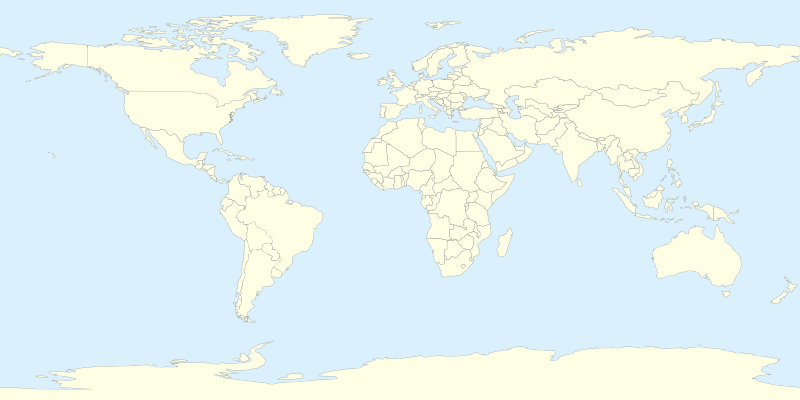 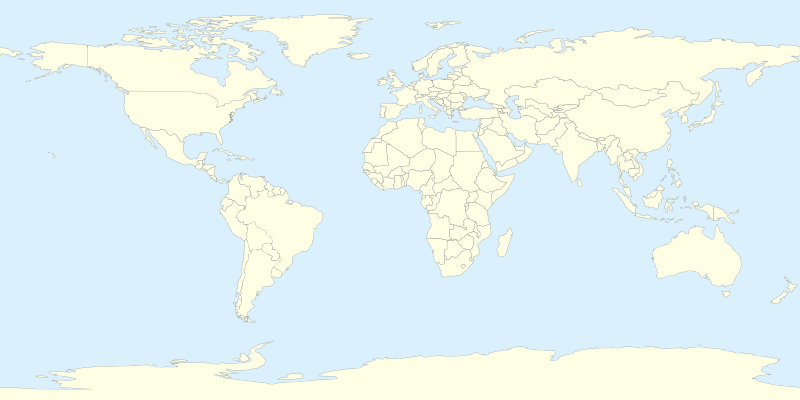 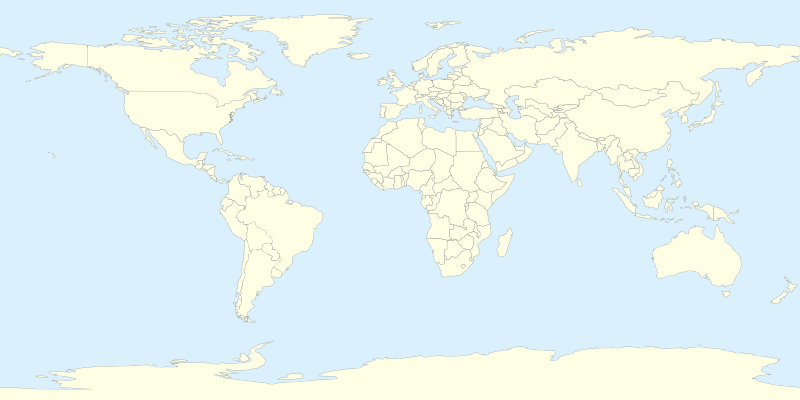 What is Needed?
A missiology that embraces urban research for North America

A recognition that better urban research at home has significant implications for labors abroad
The development of support networks for a cadre  of urban researchers at both the professional and volunteer levels.

The collaborative efforts across Evangelical lines to conduct, share, and disseminate findings as quickly as possible